Y-a-t-il des contre-indications à l’examen ENMG ?
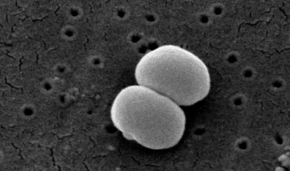 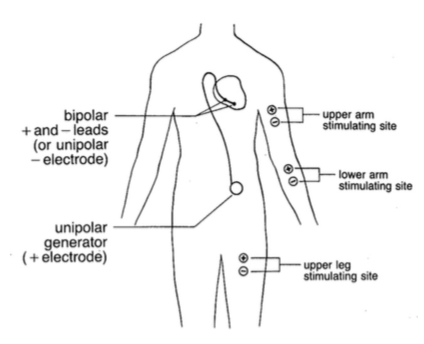 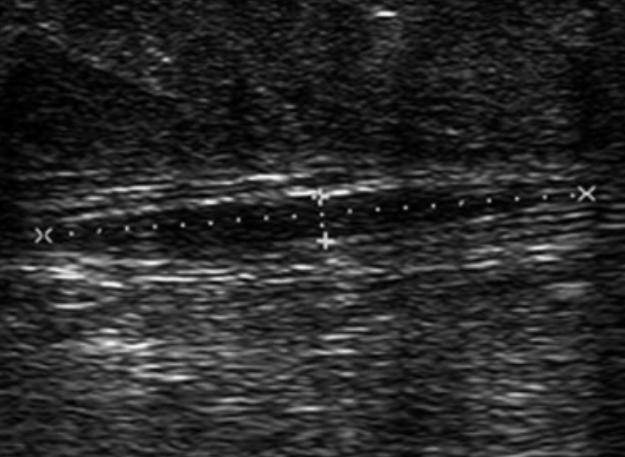 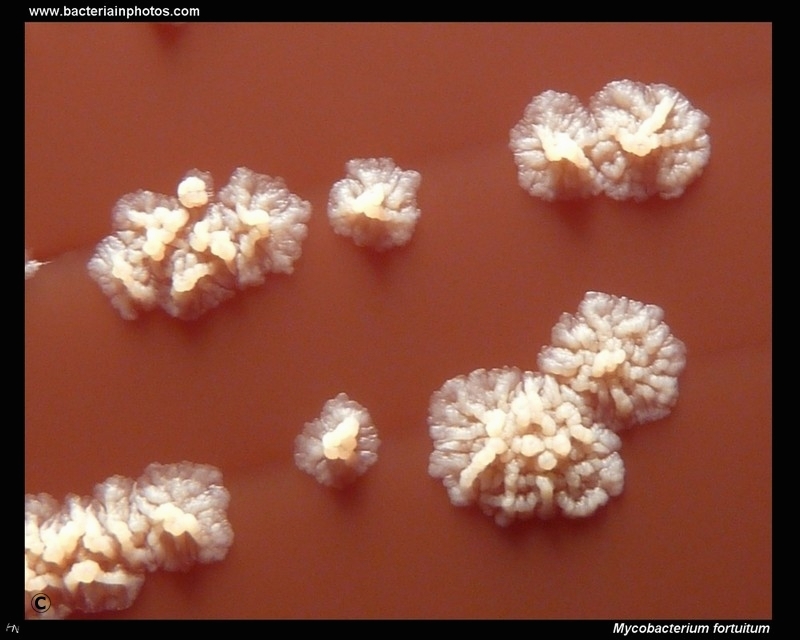 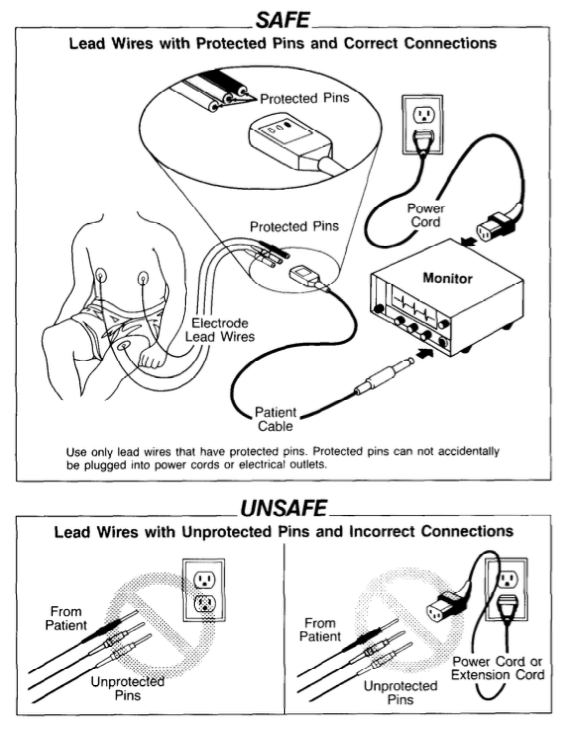 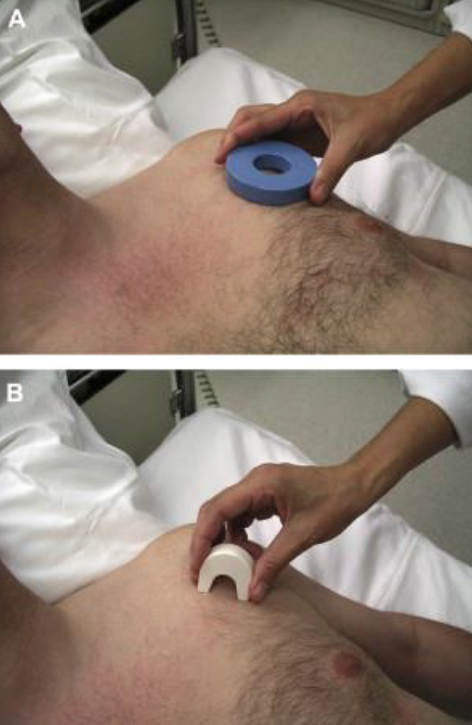 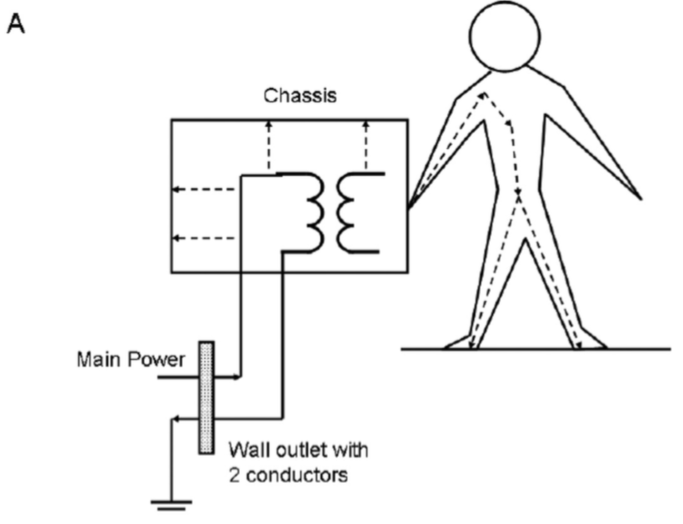 FC Wang
Introduction
Question fondamentale, réponse pas évidente 
 PubMed : « electrodiagnostic » + « contraindication » => 2 articles scientifiques	-	patients porteurs d’appareillage cardiaque implanté (Schoeck et al, 2007)	-	lymphœdème et prothèse articulaire (AANEM, 2005)
 PubMed : « electrodiagnostic » remplacé par « electromyography » => 1 revue 	-	risque hémorragique chez des patients sous anti-coagulants (Gertken et al, 2013)
Introduction
Contre-indication à la pratique d’une technique médicale : 		-	suppose l’existence d’un risque potentiel (pour patient ou corps médical)		-	si des mesures de précautions ne sont pas à même de juguler le risque
 Concernant les risques de l’ENMG : 		-	la littérature scientifique est beaucoup plus abondante		-	un état de la question a été publié en 1999 (réactualisé en 2014) par l’AANEM
 Dans cette mise au point, nous partirons donc du risque de complication pour tenter 	d’établir les contre-indications à l’examen ENMG
Risque infectieux
ENMG : médecin et malade sont exposés à un risque infectieux accru
 Le patient peut être une source de contamination (VIH, VHB, VHC)		-	La transmission se fait par contact direct (du sang du malade vers une plaie 				cutanée ou muqueuse du soignant) ou par inoculation percutanée (piqûre 				accidentelle avec l’aiguille-électrode)		-	64% des électrophysiologistes rapportent au moins une blessure par piqûre 				d’aiguille (Mateen et al, 2008)
 Patient hospitalisé (notamment aux SI) : 		-	porteur de germes multirésistants transmissibles par contact direct ou indirect 				(air, sang, objets)
Risque infectieux
Médecin peut transmettre au patient :		-	un germe dont il est porteur 		-	favoriser une autoinfection en déplaçant, par le truchement de l’aiguille-				électrode, un germe cutané vers une zone plus profonde
 La transmission de prions par aiguille-électrode concentrique n’est plus d’actualité 	depuis l’utilisation d’aiguilles à usage unique
 Rappelons que la réutilisation d’un matériel à usage unique, même après stérilisation, 	est totalement prohibée et sanctionnable sur le plan pénal
RI : données de la littérature
2 cas d’infection des tissus mous aux sites d’insertion de l’aiguille-électrode :		-	 une infection par staphylococcus epidermidis (Burris et Fairchild, 1986) 		-	une infection par par mycobacterium fortuitum (Nolan et al, 1991) 			en raison d’une désinfection inadéquate de l’aiguille-électrode  (glutaraldehyde 				2% et rinçage à l’eau)
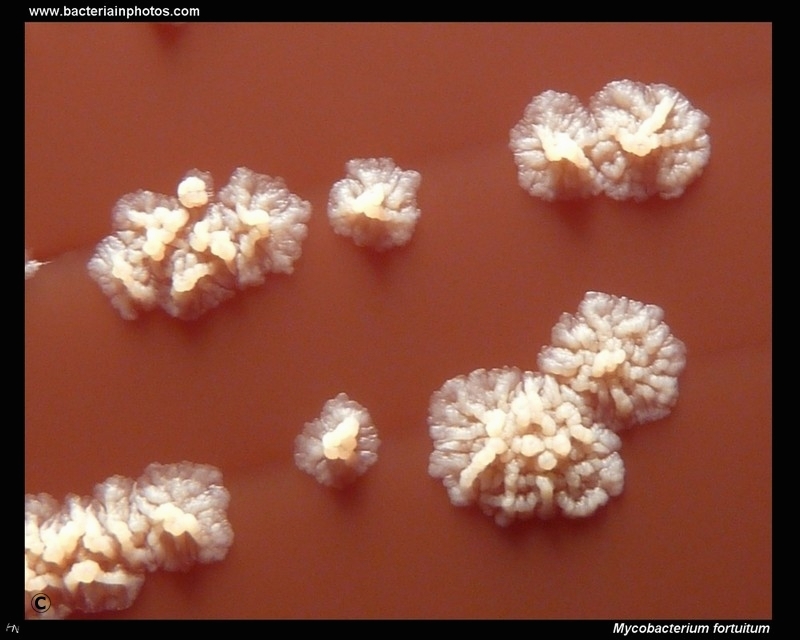 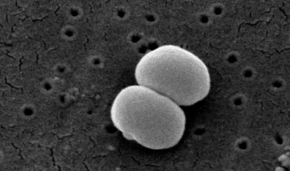 Cas particulier du lymphœdème
Patients avec un lymphœdème ou à risque d’en présenter un  : 		-	doivent éviter toute insertion d’aiguille dans le membre concerné (Smith, 1998 ; 			Neese, 2000) pour ne pas risquer l’apparition, l’aggravation ou l’infection 			(cellulite infectieuse et érysipèle) du lymphœdème
 Néanmoins, aucun cas rapporté 
 Pas de contre-indication absolue
 Surcroit de précaution et d’asepsie locale de rigueur		-	risque d’écoulement séreux chronique constituant une porte d’entrée 				potentielle pour un agent pathogène (Al-Shekhlee et al, 2003)	 
 Balance risque/bénéfice (AANEM, 2005)
Cas particulier des prothèses articulaire	s
Le risque de surinfection d’une prothèse articulaire diminue rapidement dans les 	premiers mois post-opératoires et continue de décroître durant les 2 premières 	années (Berbari et al, 1998)
 Dans les suites d’un ENMG : risque théorique de bactériémie, et donc d’infection 	d’une prothèse articulaire, 
 Aucun cas rapporté dans la littérature. 
 Pas de contre-indication absolue (AANEM, 2005), pour autant 	-	que des aiguilles-électrodes à usage unique soient utilisées et 	-	qu’une zone infectée ne soit pas directement traversée par celles-ci
RI : recommandations
Utilisation systématique d’aiguilles-électrodes disposables à usage unique 
 Tout écoulement de sang ou d’un autre fluide corporel chez un patient doit être 	considéré comme potentiellement infectieux
 Quand le contact avec ces fluides peut être anticipé par le médecin :		-	le port de gants et d’un tablier de laboratoire s’impose
 Le port de gants doit être systématique si le soignant présente des lésions 	exsudatives ou un eczéma suintant au niveau des mains
 Le patient est questionné sur l’éventualité d’une allergie au latex		-	si oui : gants dans une autre matière (ex. vinyle)
RI : recommandations
Les mains doivent être frictionnées avec une solution hydro-alcoolique 	-	avant d’enfiler les gants	-	immédiatement après leur enlèvement
 Dans les USI ou lors d’un isolement en chambre stérile : 		-	les consignes établies par les médecins intensivistes ou hématologues doivent 			être scrupuleusement respectées : masque, surblouse à manches longues, 			nettoyage du matériel
RI : recommandations
Il n’existe pas de preuve scientifique que la désinfection de la peau avant l’insertion 	de l’aiguille-électrode diminue le risque infectieux
 L’alcool reste cependant un antiseptique simple et rapide
 Si la peau du patient est « sale » : 		-	d’abord être nettoyée au savon et à l’eau 		-	puis passée à l’alcool
 Si du sang ou de la lymphe s’écoule après le retrait de l’aiguille-électrode : 		-	désinfection du point d’insertion 		-	couverture par un pansement stérile
RI : contre-indication à l’ENMG
Si ces mesures prophylactiques sont comprises et appliquées à bon escient, la seule 	contre-indication est de traverser directement avec l’aiguille-électrode une peau ou 	une plaie infectée
Risque d’hématome
Utilisation d’aiguille-électrode => risque potentiel de saignement inévitable 
 Peu de données disponibles sur l’incidence des complications liée à un saignement 	important et sur l’augmentation de celle-ci chez les patients : 		-	recevant des antiagrégants plaquettaires, des anticoagulants, voire des 					thrombolytiques 		-	présentant une thrombocytopénie (< 50.000/mm3) ou un déficit, acquis ou 				héréditaire, en facteur de la coagulation
 A noter qu’avec certains nouveaux anticoagulants (Rivaroxaban) le degré 	d’anticoagulation ne peut être monitoré
Risque d’hématome
L’existence d’un risque hémorragique accru (antithrombotiques, hémophilie) est 	habituellement considérée dans les textbooks comme une contre-indication relative à 	la pratique d’une EMG (Kimura, 1989a ; Dumitru, 1995 ; Oh, 2003)
RH : données de la littérature
6 cas rapportés d’hémorragie symptomatique dans les suites d’un ENMG : 		-	2 cas de syndrome compartimental chez des patients ne prenant pas de 				traitement antithrombotique (Farrell et al, 2003 ; Vaienti et al, 2005) 		-	Dans 2 autres cas, les patients sont sous anticoagulant, mais ont subi un 					traumatisme entre l’EMG et la constatation du saignement (Butler et Dewan, 				1984 ; Baba et al, 2005) 		-	2 cas où l’EMG semble bien être responsable de l’hémorragie chez des patients 				prenant des anticoagulants (Rosioreanu et al, 2005 ; Crisan et al, 2013)
RH : données de la littérature
Réponses à un questionnaire proposé par téléphone à 60 labo. d’ENMG 	(Gruis et al, 2006)	- 	47 labo. répondent aux 11 questions dont	-	« À votre connaissance, un patient anticoagulé a-t-il eu une complication 				hémorragique suite à une EMG dans votre laboratoire nécessitant une intervention 		médicale ou chirurgicale ? » et « Si oui, combien de fois est-ce arrivé ? »	-	5 incidents sérieux de saignement sont rapportés par quatre labo.  	-	91% des labo. n’ont jamais été confrontés à ce type de complication
RH : données de la littérature
Plusieurs études sont consacrées au risque de complication hémorragique dans les 	suites d’une EMG de la musculature paraspinale (Caress et al, 1996 ; London et al, 	2012 ; Gertken et al, 2011)		-	Aucun cas de saignement significatif ou symptomatique n’est rapporté
 2 études prospectives, utilisant l’échographie, rapportent un faible taux (1-2%) 	d’hématomes infra-cliniques chez des patients prenant des antithrombotiques au 	moment de l’EMG, y compris dans des muscles profonds 	tels que le psoas-iliaque et le tibial postérieur 	(Lynch et al, 2008 ; Boon et al, 2012)
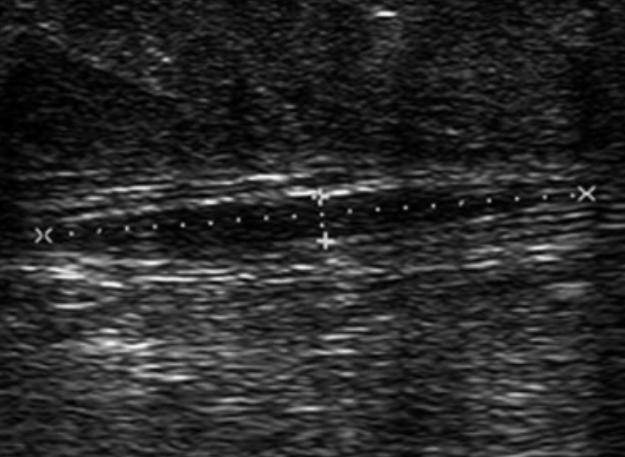 RH : données de la littérature
Synthèse reprenant l’ensemble des données bibliographiques (Gertken et al, 2013)
 Risque d’hématome dans les suites d’une EMG est de :		-	1,02% chez les sujets contrôles 		-	0,61% chez les patients sous antiagrégant 		-	1,35% chez les patients sous anticoagulant
RH : recommandations
Anamnèse pour ne pas méconnaître un patient à risque hémorragique accru		-	le patient prend-il des antithrombotiques ? 		-	il y a-t-il des antécédents personnels ou héréditaires de saignement majeur ? 		-	souffre-t-il d’un trouble de la coagulation ? 
 Si la réponse est oui à l’une de ces questions, un surcroît de vigilance s’impose		-	commencer l’exploration par des petits muscles superficiels et d’apprécier à ce 				niveau la qualité de l’hémostase. 		-	balance bénéfice/risque et l’expliquer au patient (en particulier si INR > 3)
RH : recommandations
L’échographie peut constituer une aide pour identifier les muscles, éviter les 	structures vasculaires et surveiller la constitution éventuelle d’un hématome 
 Même s’il n’y a pas d’étude qui le démontre, quand le risque de saignement est 	accru, il est préférable d’utiliser l’aiguille-électrode la plus fine possible (Gertken et 	al, 2013)
RH : contre-indications
Sur base de la littérature, il n’y a pas de contre-indication absolue
 Les données sont insuffisantes pour extrapoler cette absence de contre-indication à 	toutes les situations particulières		-	EMG diaphragmatique chez un patient hémophile ? 
 Dans ces cas exceptionnels, il semble que le bon sens doive l’emporter 
 C’est le médecin qui pratique l’ENMG qui endosse toute la responsabilité d’une 	éventuelle complication et non le prescripteur de l’examen
 Il est contre-indiqué de faire arrêter un traitement antithrombotiques avant une 	ENMG, car faisant courir au patient un risque plus grand que le risque d’hématome 	lié à la réalisation de l’EMG (AANEM, 2014)
Risque d’électrocution
Oh (2003) : si des précautions ne sont pas prises, si le matériel n’est pas entretenu et 	relié efficacement à la prise de terre, l’électricité peut tuer
 Aucun cas n’est rapporté dans la littérature scientifique. Une fuite de courant 	provenant du matériel ou résultant de la stimulation nerveuse et entrainant une 	fibrillation ventriculaire fatale reste donc un risque théorique
 La Food and Drug Administration (1994) rapporte des 	cas sporadiques de chocs électriques, de brûlures et 	d’électrocution lorsque des câbles électriques avec des 		broches non protégées sont directement branchés dans 	la prise secteur
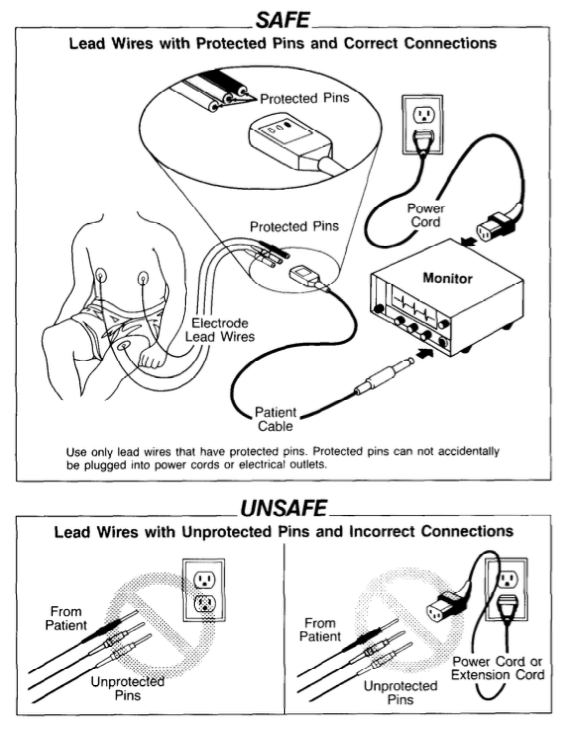 Cas particulier des patients en réanimation
Cathéters intra-veineux ou intra-artériel offre des zones de faible résistance 	favorisant la pénétration et la propagation des courants dans le corps du patient
 Si un cathéter intra-cardiaque est en place, ce dernier court-circuite les tissus mous 	qui isolent normalement le cœur avec un risque d’amener des courants létaux dans 	le voisinage immédiat de celui-ci (Kimura, 1989b)
 Si le patient est connecté à plusieurs équipements reliés au secteur, dont l’un 	présente une « terre » défectueuse, des courants de fuite peuvent quitter cet 	équipement défectueux, traverser le patient, pour finalement être éliminés au 	travers d’une prise de terre en ordre de marche (AANEM, 2014)
RE : Recommandations
Le laboratoire/local d’ENMG
	N’utiliser que des prises murales à trois broches dont l’une est reliée à la terre
	La prise de terre doit être intacte
 Tout équipement électrique non nécessaire doit être débranché, ou mieux 		éliminer du laboratoire
RE : Recommandations
Le matériel ENMG
 Le câble d’alimentation doit être pourvu d’un fil de terre et relié directement à 	une prise électrique murale à trois broches sans utiliser de rallonge 
 S’assurer de l’absence de courant de fuite > 50 µA (> 20 µA aux soins intensifs) et 	le vérifier annuellement et lors de l’ajout d’un nouvel équipement électrique
 Ne plus utiliser et soumettre à vérification en cas de : dommage de l’appareil ou 	de son câble d’alimentation, surchauffe, bruit ou odeur inhabituels, sensation de 	picotements au contact avec l’appareil, renversement de liquide  
	Ne pas utiliser d’adaptateur
 Délivrer la dose minimale de courant nécessaire à l’obtention des réponses 		sensitives et motrices
RE : Recommandations
Le patient

	Allonger sur une table d’examen en bois
	Ne doit toucher aucun objet métallique ou câble d’alimentation
 La stimulation, la détection et l’électrode reliée à la terre doivent toutes trois être 	placées sur la même partie du corps (un membre, la face ou le tronc)
 Ne pas éteindre ou allumer l’appareil d’ENMG, ou un autre équipement 		électrique qui lui est connecté, lorsque le patient est relié à celui-ci
 Redoubler de vigilance lorsque l’état du patient ne lui permet pas de renseigner 	le technicien ou le médecin d’une sensation qui lui semble anormale
RE : Recommandations
l’AANEM (2014) recommande, tout particulièrement chez les patients aux soins 	intensifs, de ne pas inclure le cœur dans le montage des électrodes
 Lors de l’étude de la conduction nerveuse, les électrodes de stimulation et de 	détection ainsi que l’électrode reliée à la terre (ERT) sont placées sur la même partie 	du corps (un membre, la face ou le tronc)
 Idéalement, l’ERT est placée entre la stimulation et la détection
 Lors de l’EMG, l’ERT est placée dans le voisinage immédiat de l’aiguille-électrode
RE : contre-indications
Utiliser un matériel non conforme ou défectueux 
 Brancher l’appareil d’ENMG à une prise sans broche reliée à la terre
 Chez les patients porteurs d’un pacemaker externe, avec 	un fil conducteur externe se terminant dans ou près du cœur, il est contre-indiqué de 	réaliser des stimulations électriques percutanées (Al-Shekhlee et al, 2003)
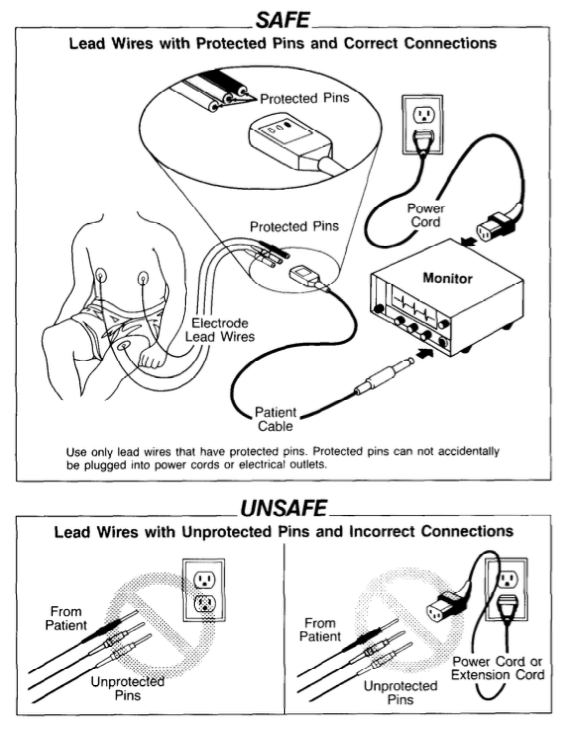 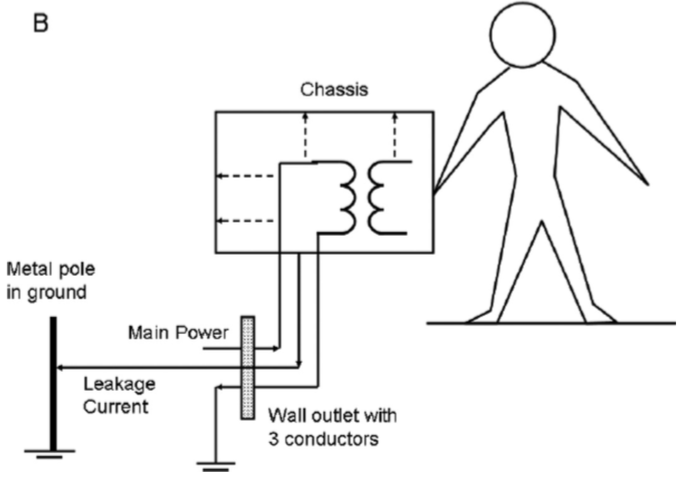 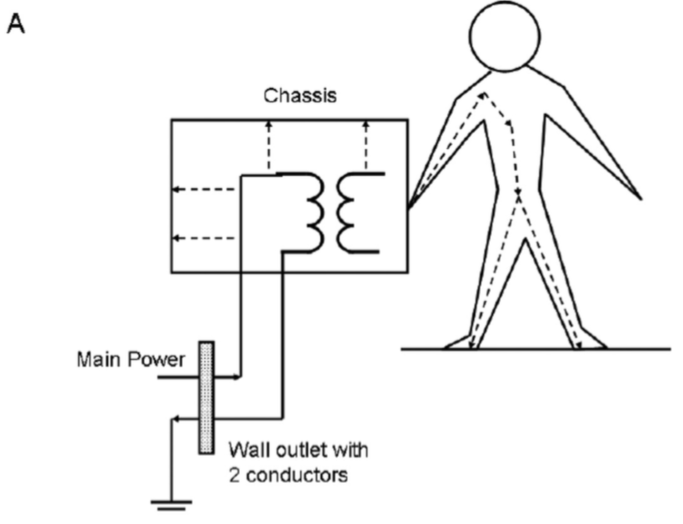 Risque de dysfonctionnement d’un appareillage implanté
Il existe un risque que l’étude de la conduction nerveuse induise une interférence 	électromagnétique susceptible d’interférer avec le fonctionnement du 	matériel 	implanté
 Les pacemakers à sonde monopolaire sont plus sensibles 	aux interférences électromagnétiques que ceux à sonde 	bipolaire (Pease et Grove, 2013)
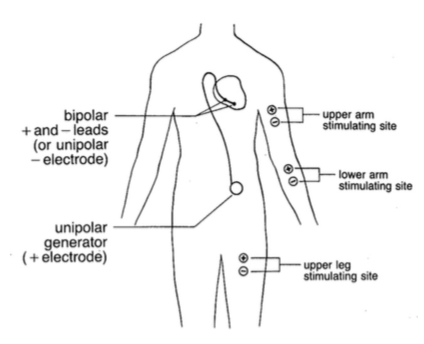 RD : données de la littérature
A ce jour, il n’y a aucun cas rapporté d’effet secondaire immédiat ou retardé 	lors de la pratique d’un ENMG chez des patients porteurs 		-	d’un défibrillateur implanté ou 		-	d’une stimulation cérébrale profonde
RD : données de la littérature
10 patients avec un pacemaker à sonde bipolaire et 5 avec un défibrillateur cardiaque 		-	absence d’influence néfaste de la stimulation nerveuse percutanée (y compris 			au point d’Erb gauche chez 9 patients) (Schoeck et al, 2007)
 20 patients (7 avec un pacemaker à sonde bipolaire et 13 avec un défibrillateur 	cardiaque) avec étude de la conduction nerveuse des membres supérieurs, en 	présence d’une voie veineuse dans le membre étudié		-	aucun dysfonctionnement du matériel implanté et aucun effet secondaire chez 			les patients (Mellion et al, 2010)
RD : données de la littérature
Concernant la stimulation nerveuse répétitive (SNR)
 Une étude est réalisée chez 14 patients en cours d’implantation ou de révision du 	matériel (10 défibrillateurs cardiaques et 4 pacemakers) sous anesthésie générale 	(Cronin et al, 2013)
 Une SNR des nerfs médian, axillaire et spinal accessoire est réalisée à 2 Hz (9 stimuli) 	et 50 Hz (3 secondes)
 Des interférences magnétiques sont enregistrées au niveau de 2 défibrillateurs et de 	3 pacemakers dont 2, avec une configuration monopolaire, présentent un arrêt 	momentané de fonctionnement lors de la SNR proximale.
RD : recommandations
En 1996, l’AAEM préconise de respecter une distance de sécurité de 15 cm entre le 	site de stimulation nerveuse percutanée et le passage des fils conducteurs des 	matériels implantés (Nora, 1996) 
 Il est également préconisé de réduire la fréquence de stimulation à 1 choc toutes les 	3 à 5 secondes (Ohira et al, 2013) 
 Par contre, il n’est pas recommandé d’utiliser un aimant externe, 	pour inhiber de façon réversible le matériel implanté 	(Ohira et al, 2013)
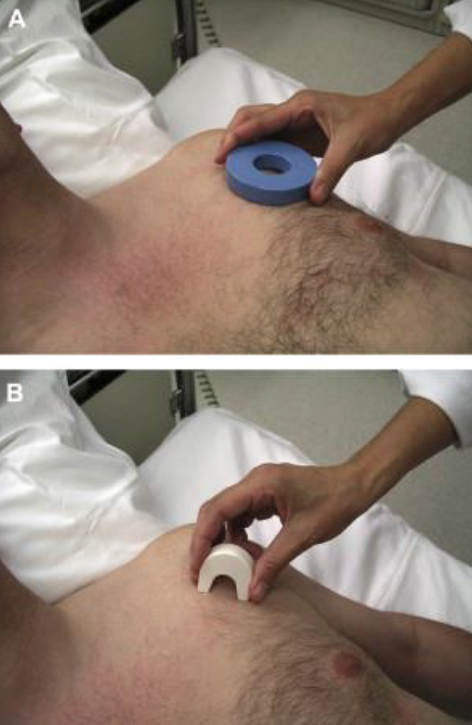 RD : contre-indications
Les SNR sont contre-indiquées chez les patients porteurs d’un pacemaker implanté à 	sonde monopolaire (nerfs axillaire et spinal accessoire)		-	une étude en EMG fibre unique avec activation volontaire est préconisée
 En l’absence de donnée scientifique, les stimuli intramusculaires, les stimulations 	radiculaires cervicales et les SNR au segment céphalique sont également contre-	indiqués
RD : contre-indications
Chez les patients parkinsoniens ou dystoniques bénéficiant d’une stimulation 	cérébrale profonde
 les stimulations au point d’Erb et les stimulations radiculaires cervicales sont 	contre-indiquées
 En effet, d’une part le dispositif comprend des fils conducteurs passants sous la peau 	en supra-claviculaire et dans la région occipitale, et d’autre part, ici aussi, aucune 	donnée scientifique n’est actuellement disponible.
 Un raisonnement identique peut être tenu pour d’autres types de matériel implanté 	tel qu’une stimulation du nerf vague